Screwed Joint
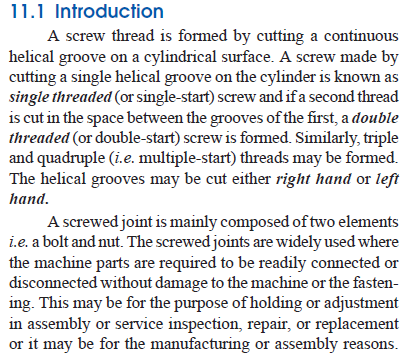 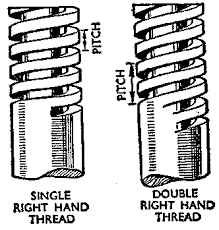 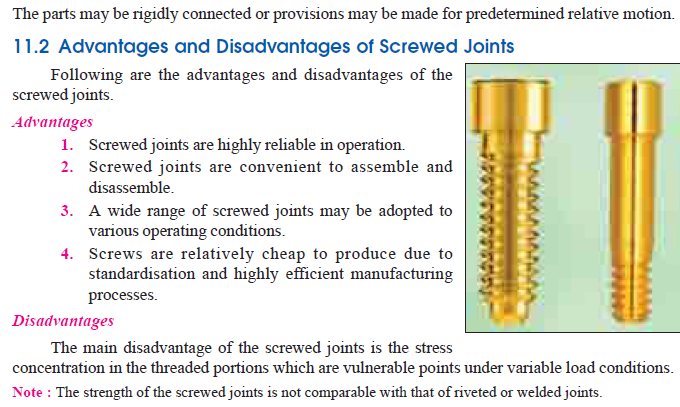 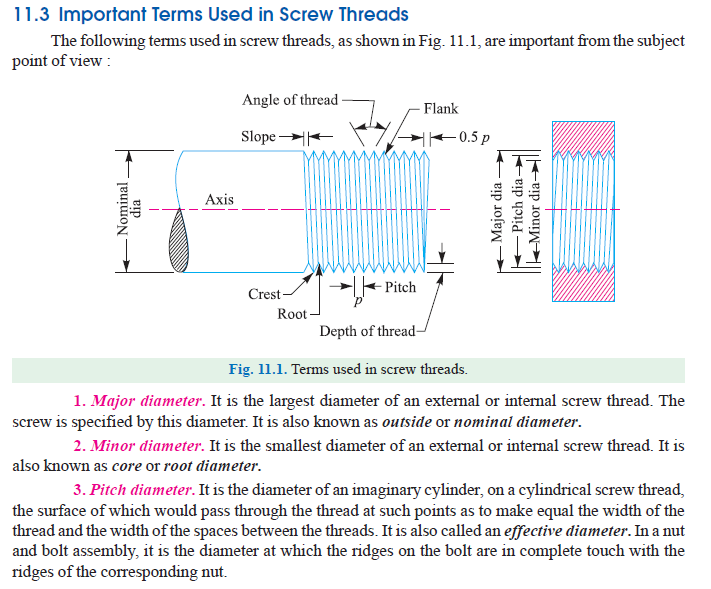 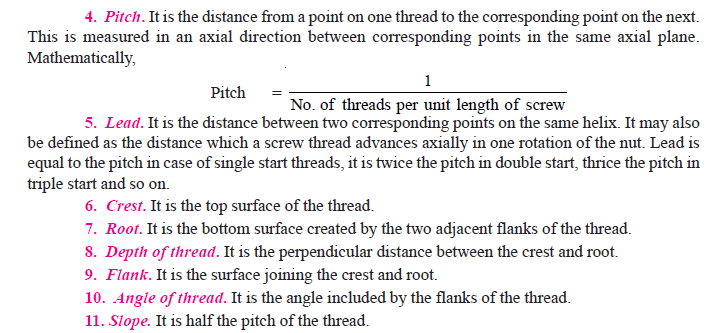 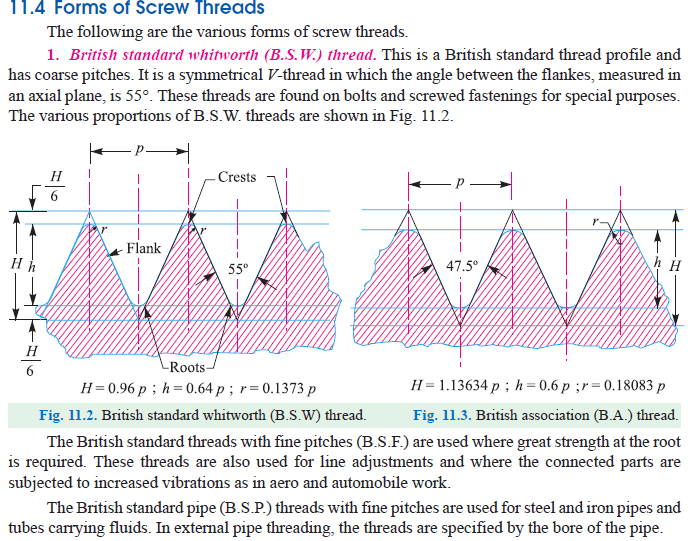 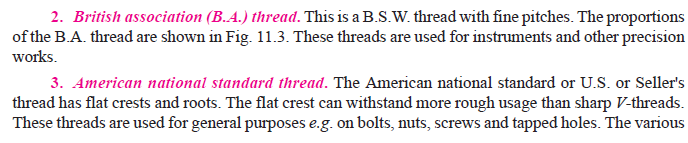 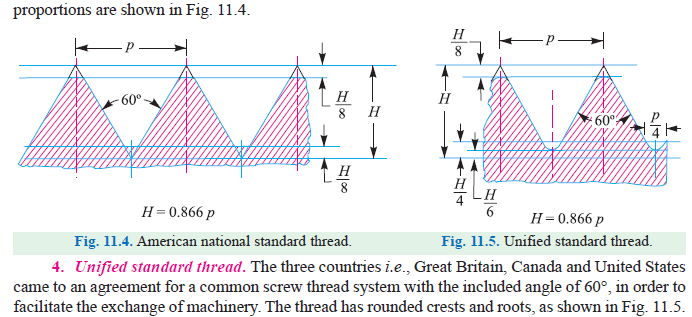 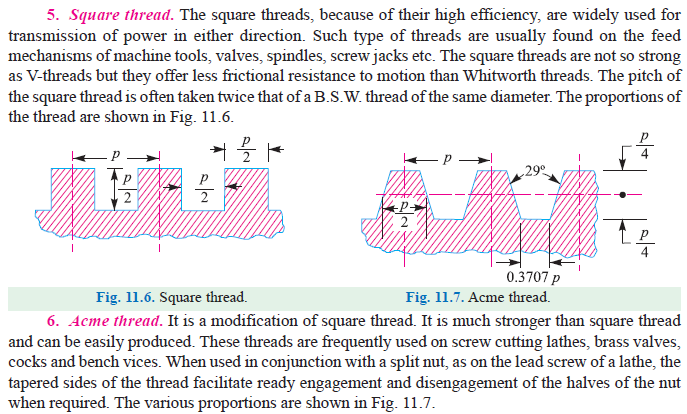 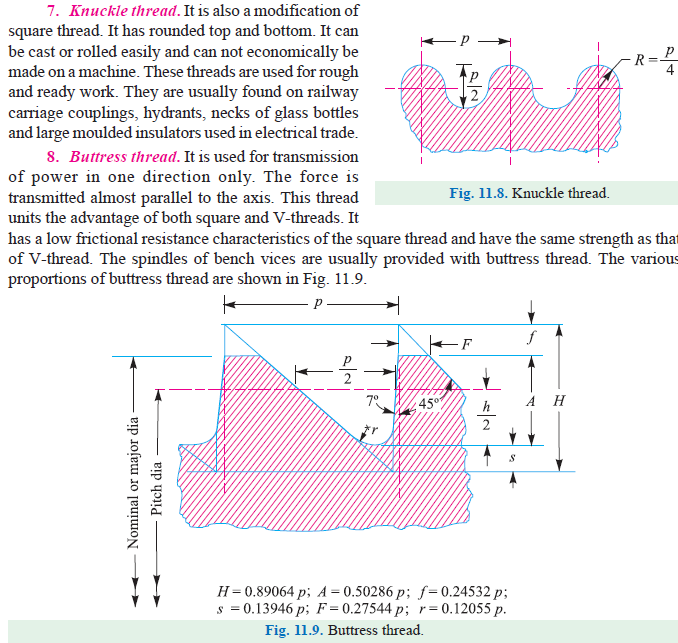 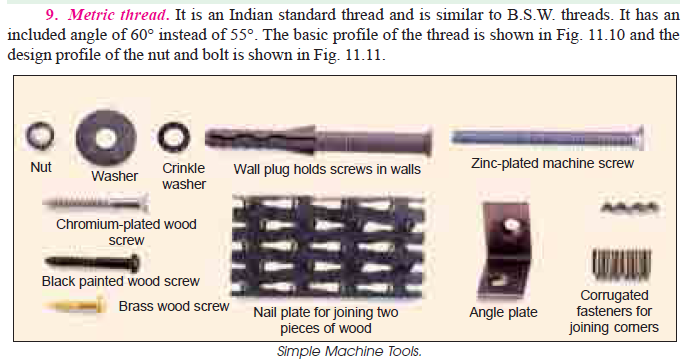 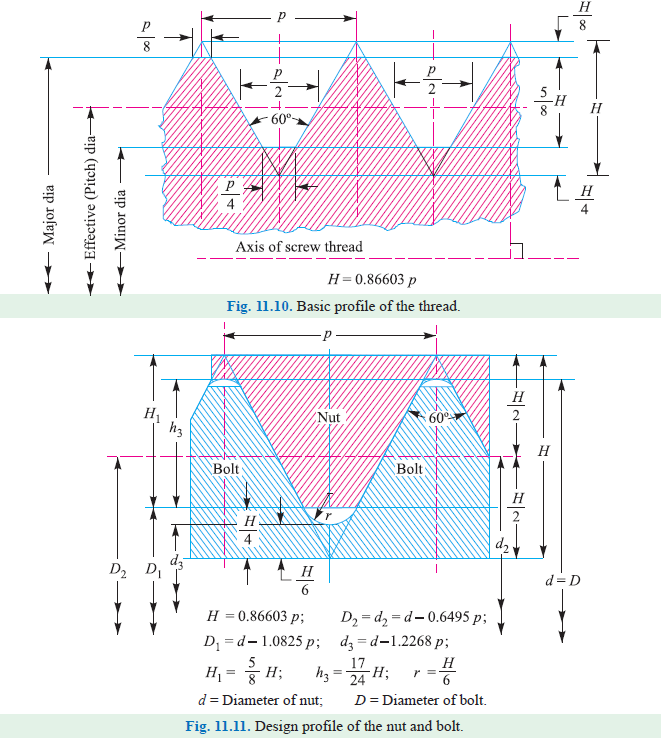 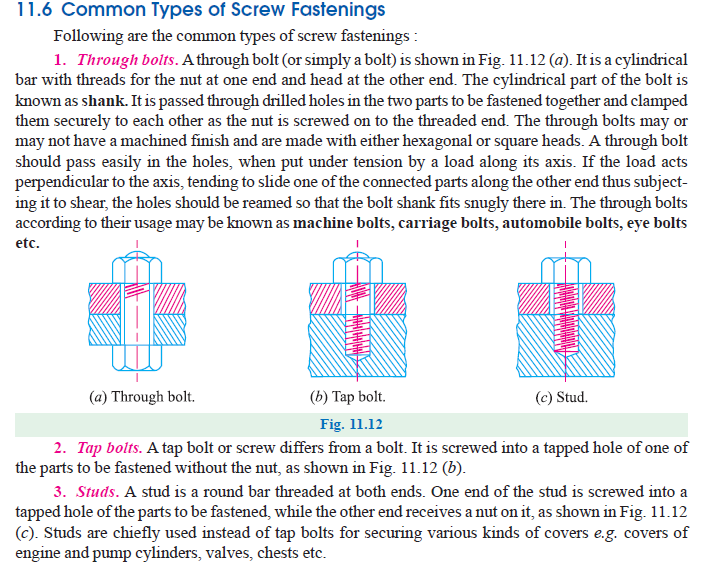 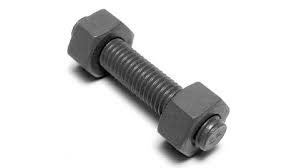 Through bolt
Stud
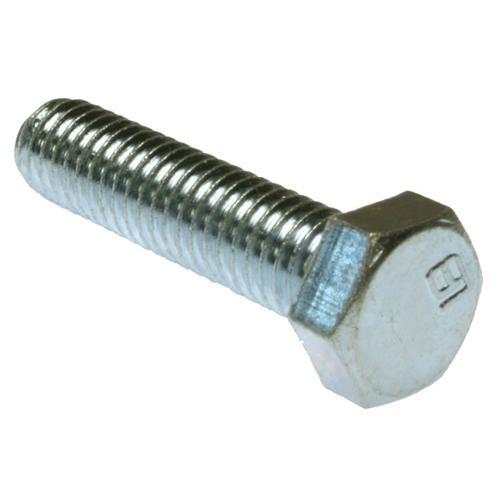 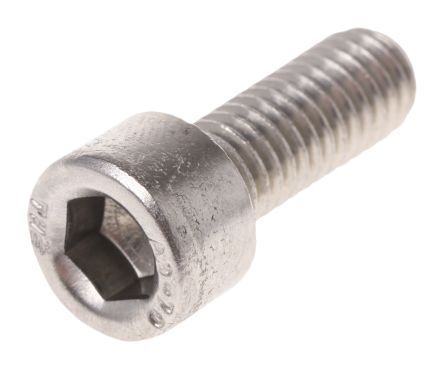 Tap bolt
Cap screw
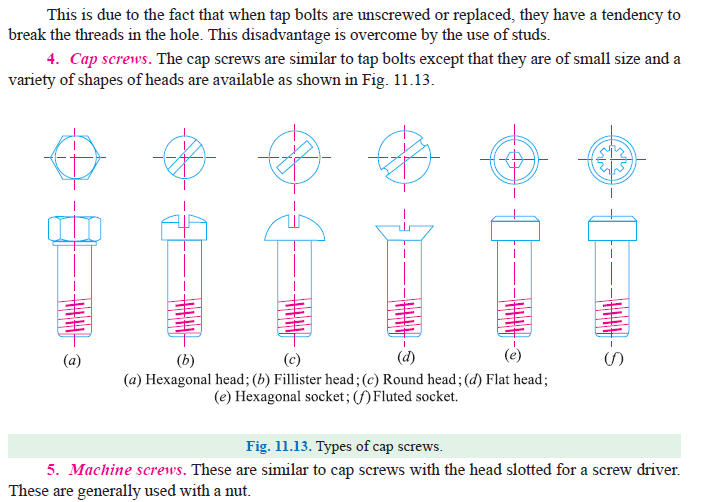 Machine Screw
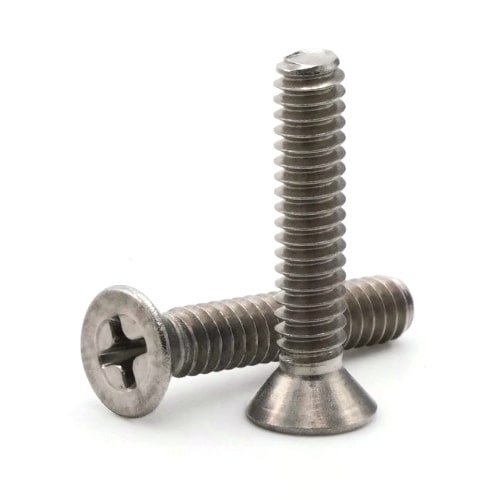 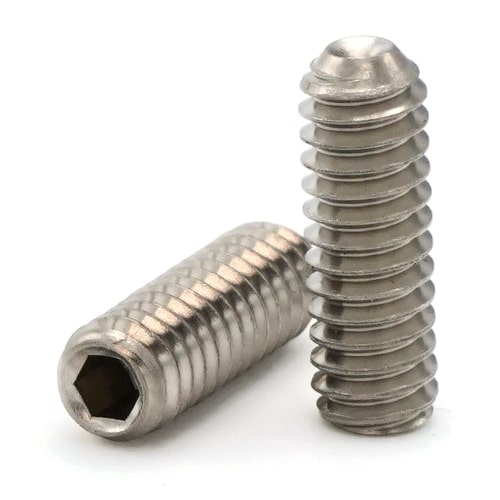 Set screw
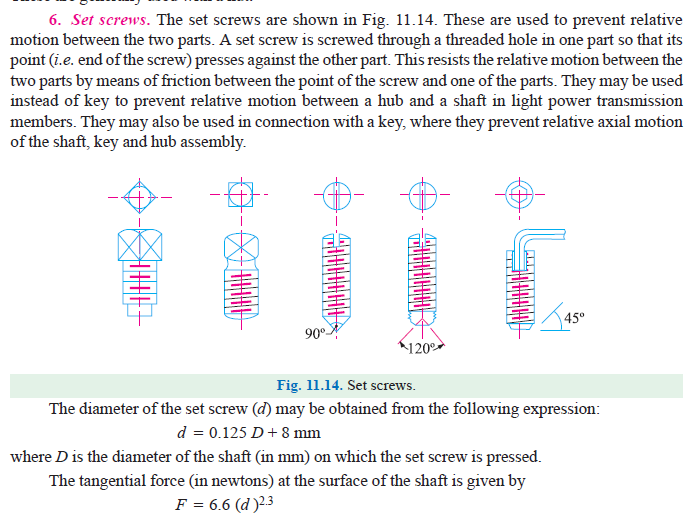 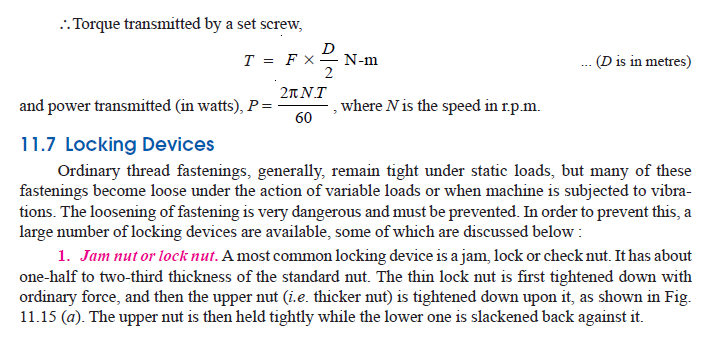 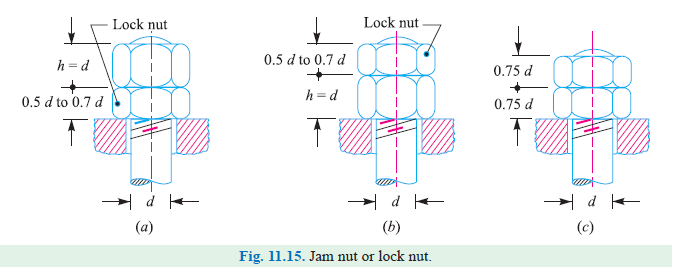 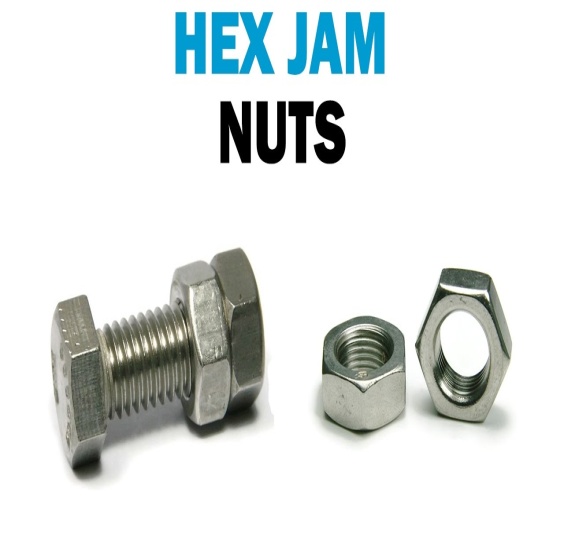 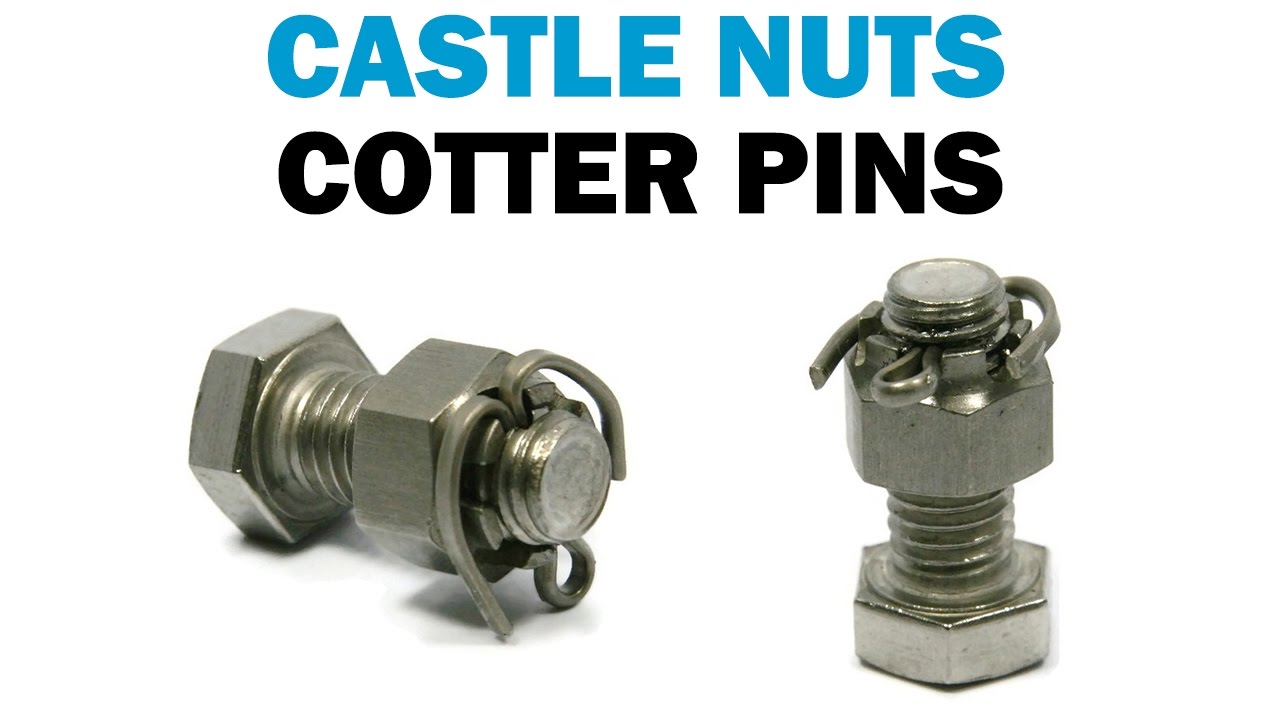 Castle nut
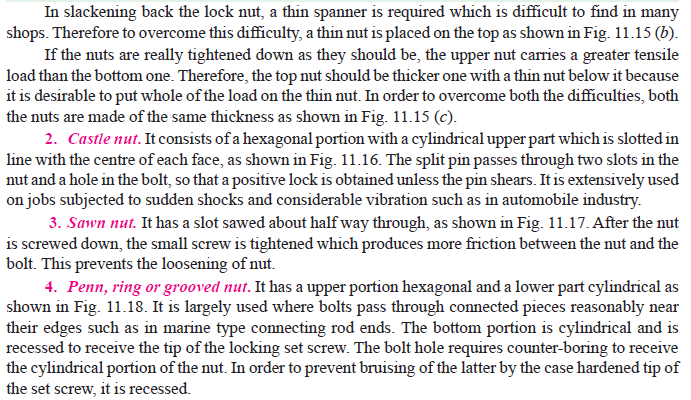 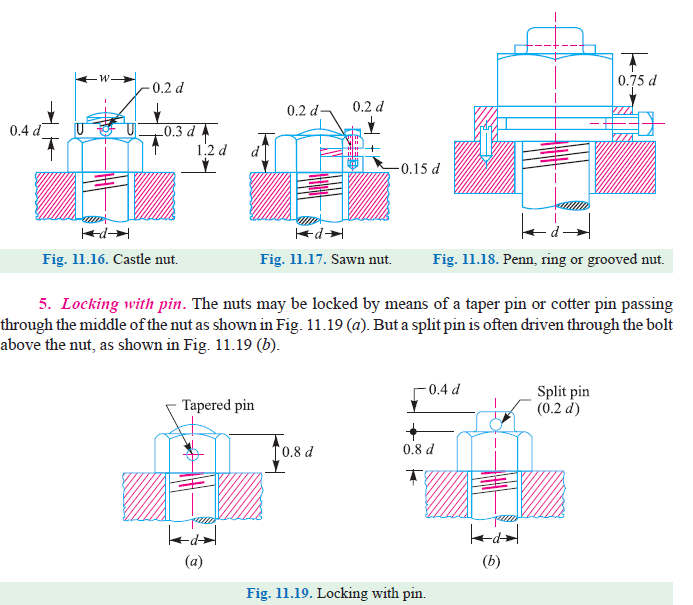 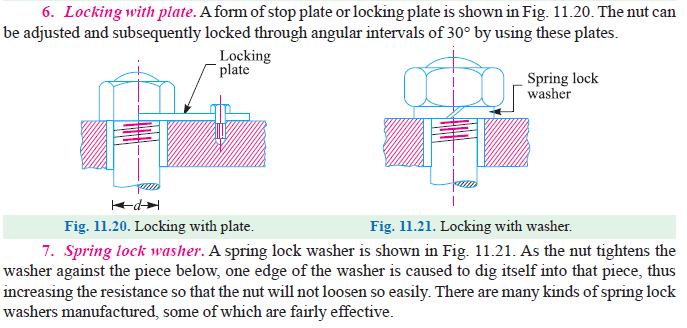 Designation of screw thread
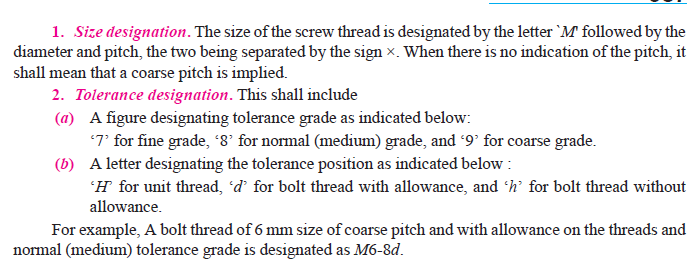 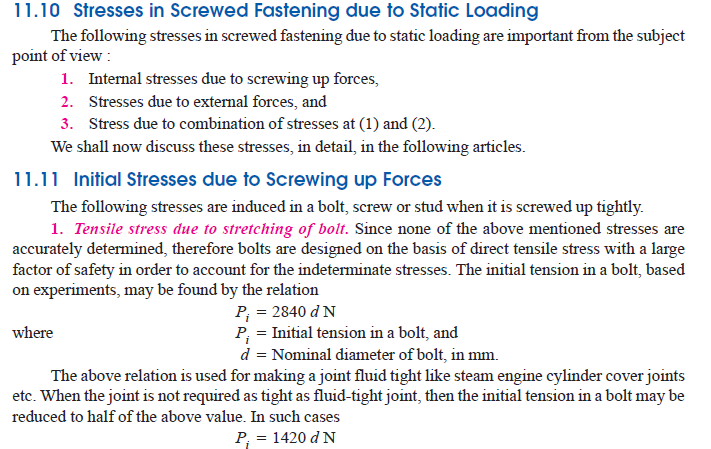 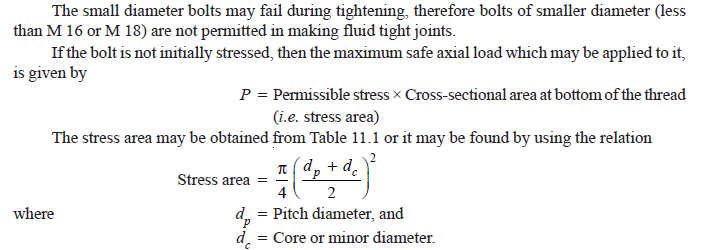 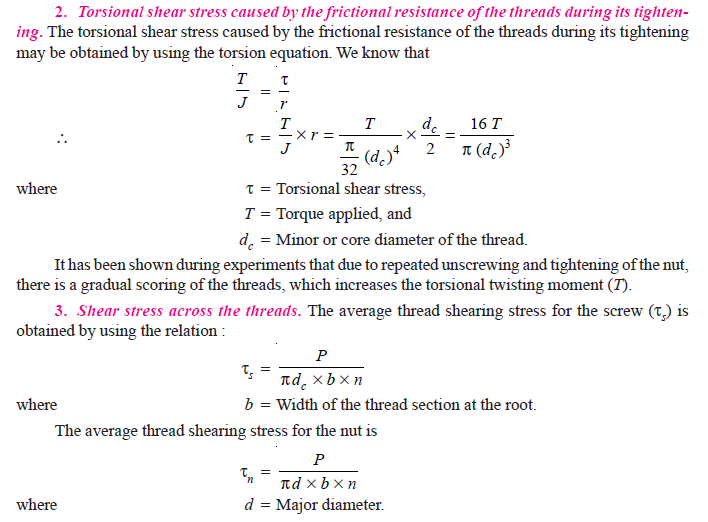 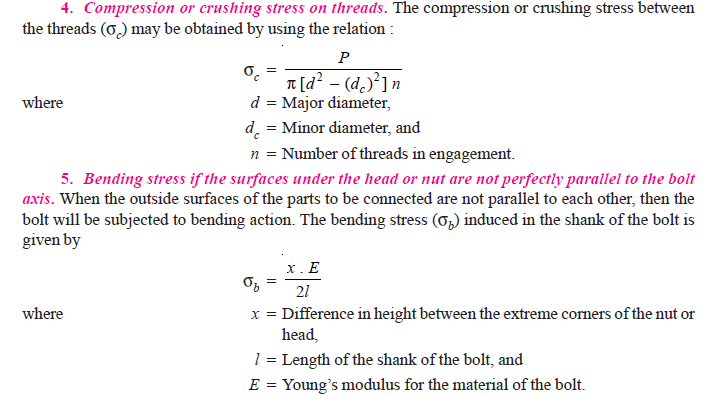 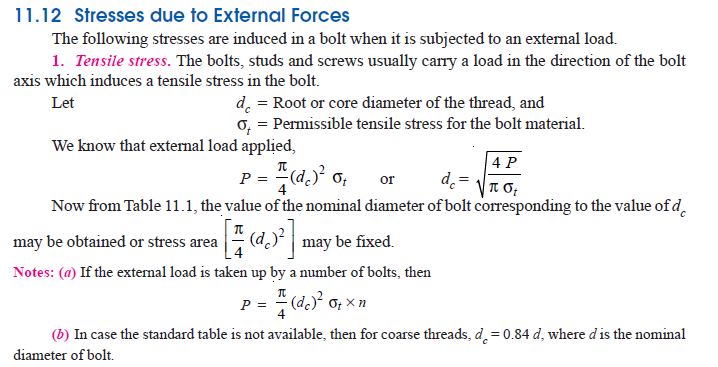 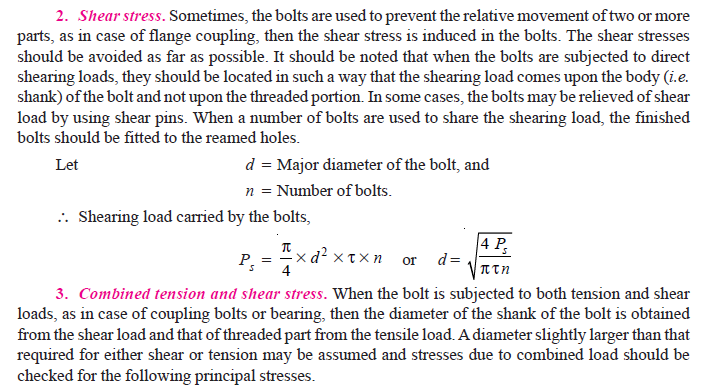